Patterns and Graphs
9.1
Concept
You will learn to graph data and use graphs to make predictions.
Why learn this?
Example
Example
Quick Check
Estimating on a Graph
Estimating on a Graph
Make A Prediction
Make A Prediction
Quick Check
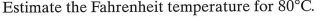 Questions?